Informatik E1 Abels
Wie binde ich Listen in meine Website ein?
Liste
Liste
unordered				ordered
Übung 1
Entwickle eine Website namens Liste.html über den Stammbaum der indogermanischen Sprachen.
Benutze dabei folgende Elemente sinnvoll:
<ul> … </ul>
<ol> … </ol>
<li> … </li>
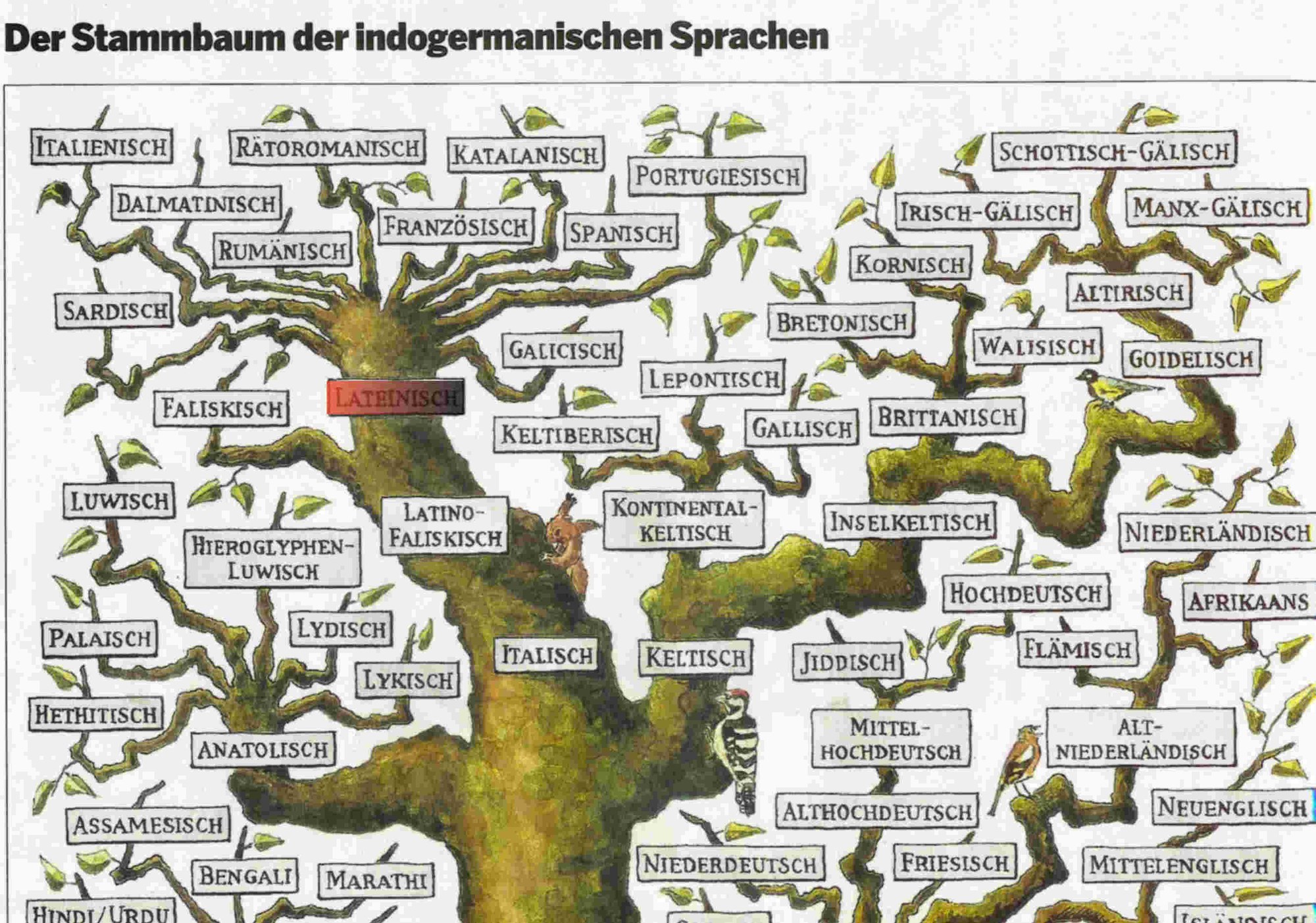 List
Entwickelt eine Website namens ZeitungsStartseite.html, in der ihr sortierte und unsortierte Listen sowie Unterlisten sinnvoll einbaut.

Mögliche Verwendungen:
Kategorien
Ereignisse
Termine
Polizeimeldungen
Stadtteile